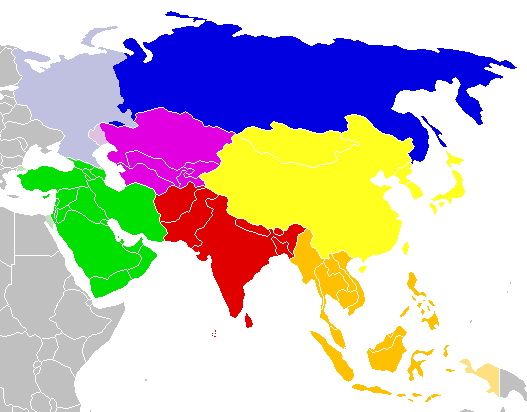 Северна Азија
Средња Азија
Источна Азија
Југозападна Азија
Јужна Азија
Југоисточна Азија
СРЕДЊА
АЗИЈА
ПОЛОЖАЈ
- лош положај јер је удаљена од океана и изолована у средини Азије.
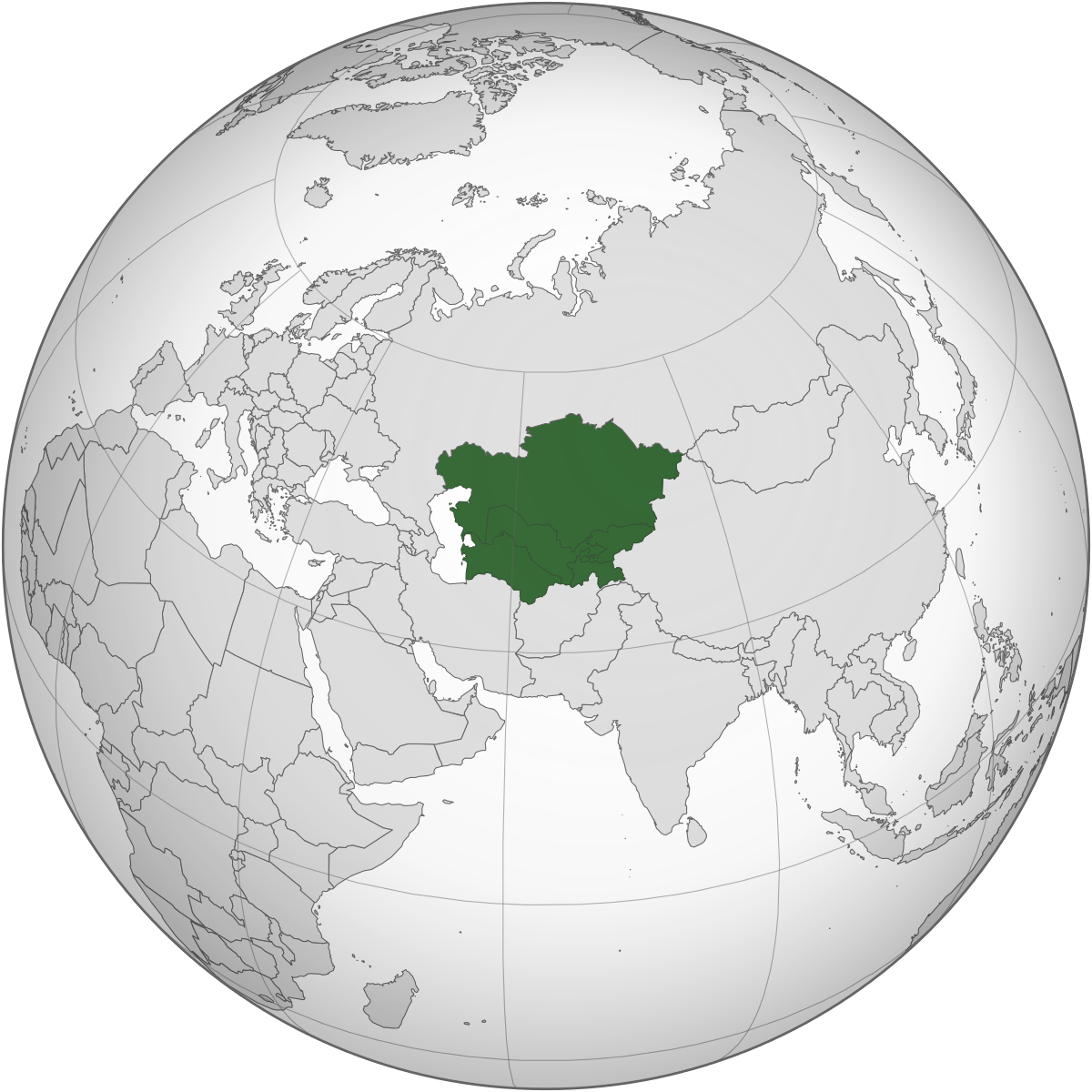 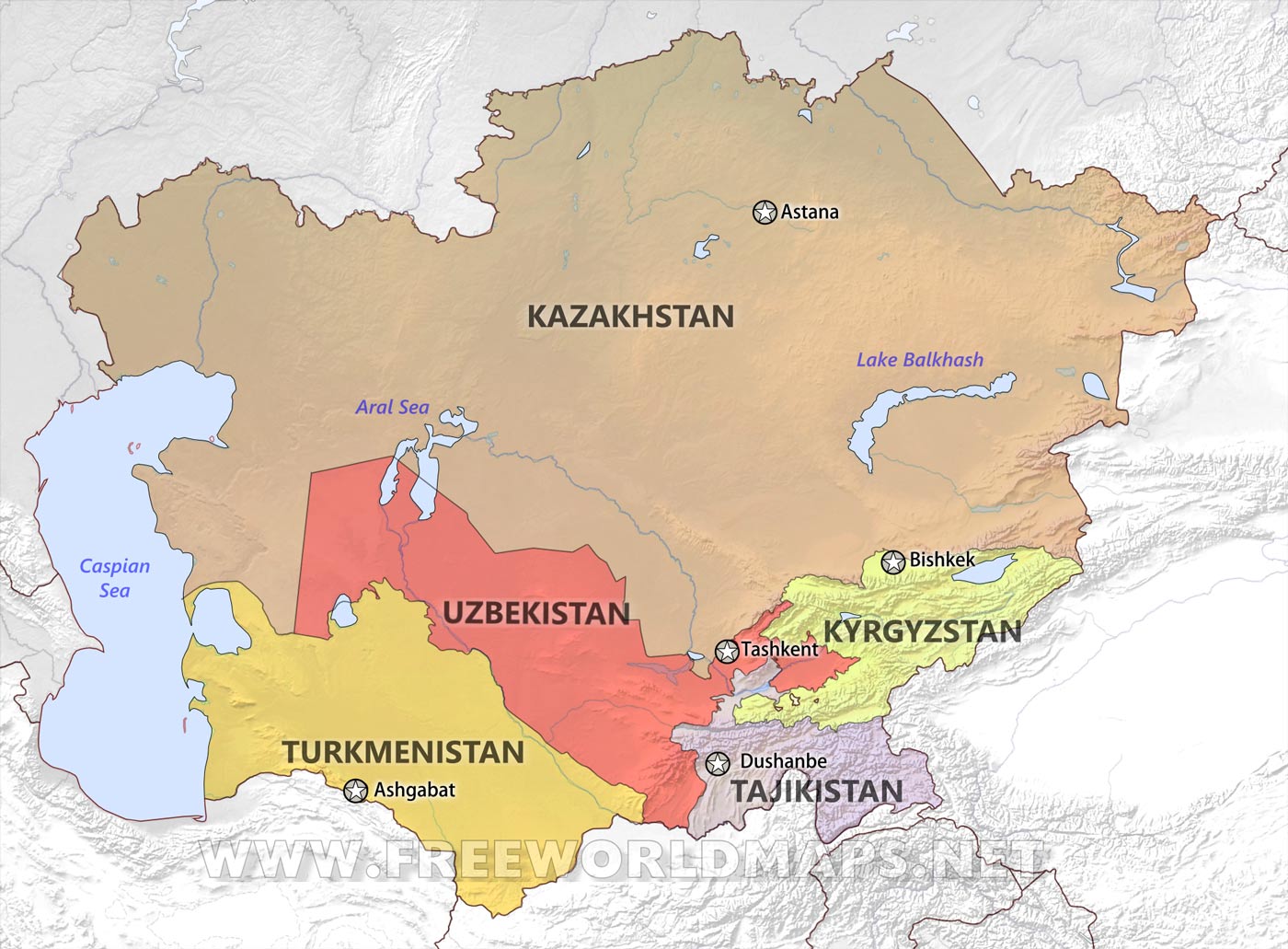 ПРИРОДА
Рељеф
Клима
- изразито континентална (пустињска)
Туранска и Прикаспијска низија;
 на југу веначне планине Памир и Тјаншан а на истоку громадни Алтај
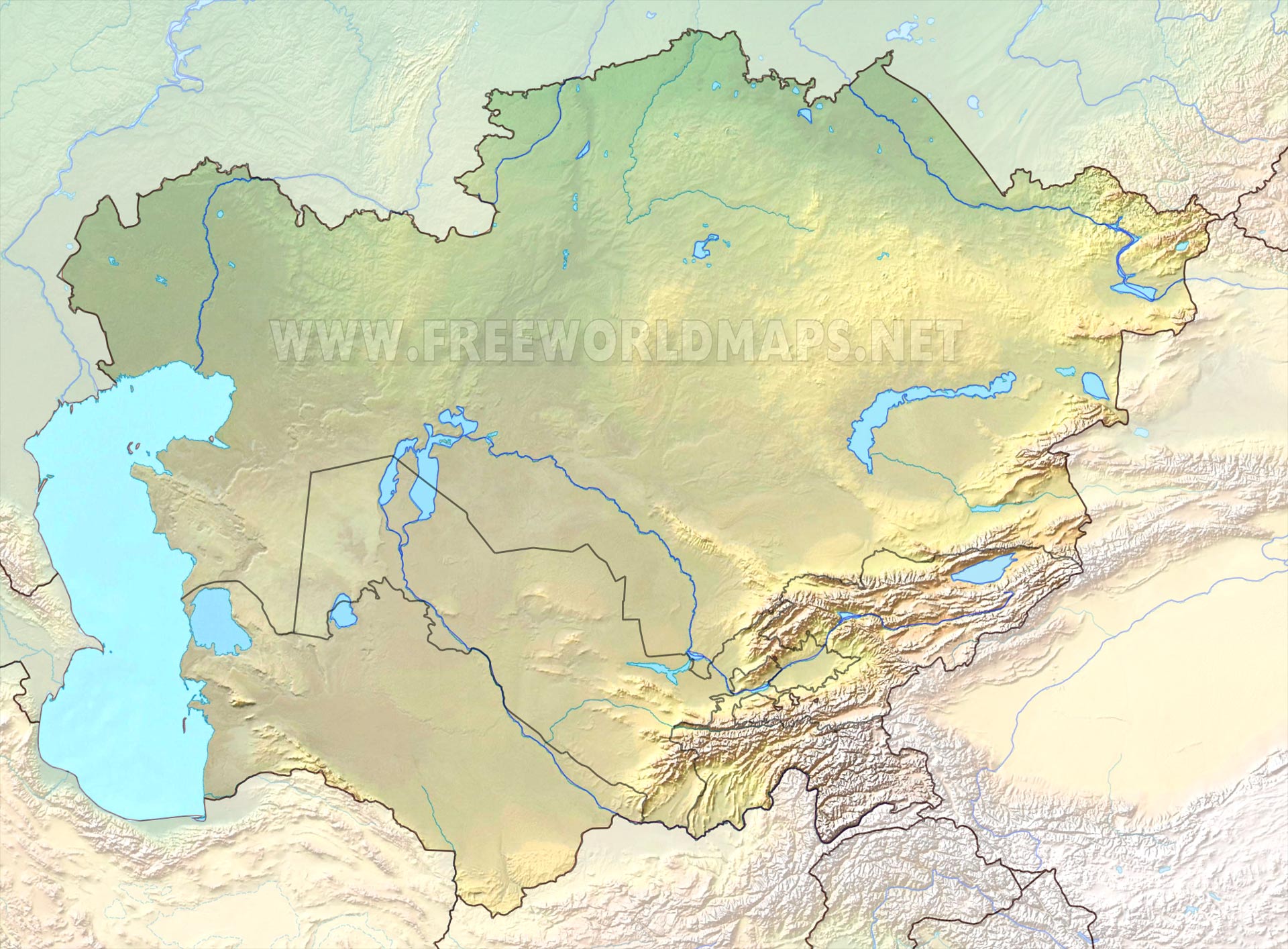 Вегетација
- Пустиње Кизилкум и Каракум
Алтај
Прикаспијска низија
Балхашко језеро
Воде
Аралско језеро
Реке            Сир Дарја и Аму Дарја;
Кизилкум
Каспијско језеро
Сир Дарја
Тјаншан
Туранска низија
Каракум
- Каспијско, Аралско и Балхашко језеро
Памир
Аму Дарја
ДРУШТВО
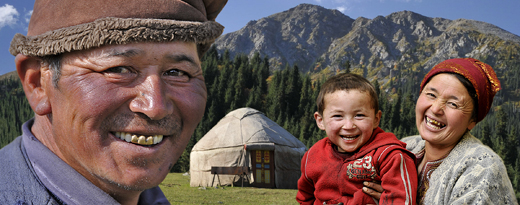 Бела раса, номади, Турски и Ирански народи, ислам;

 пет држава бившег СССР-а;
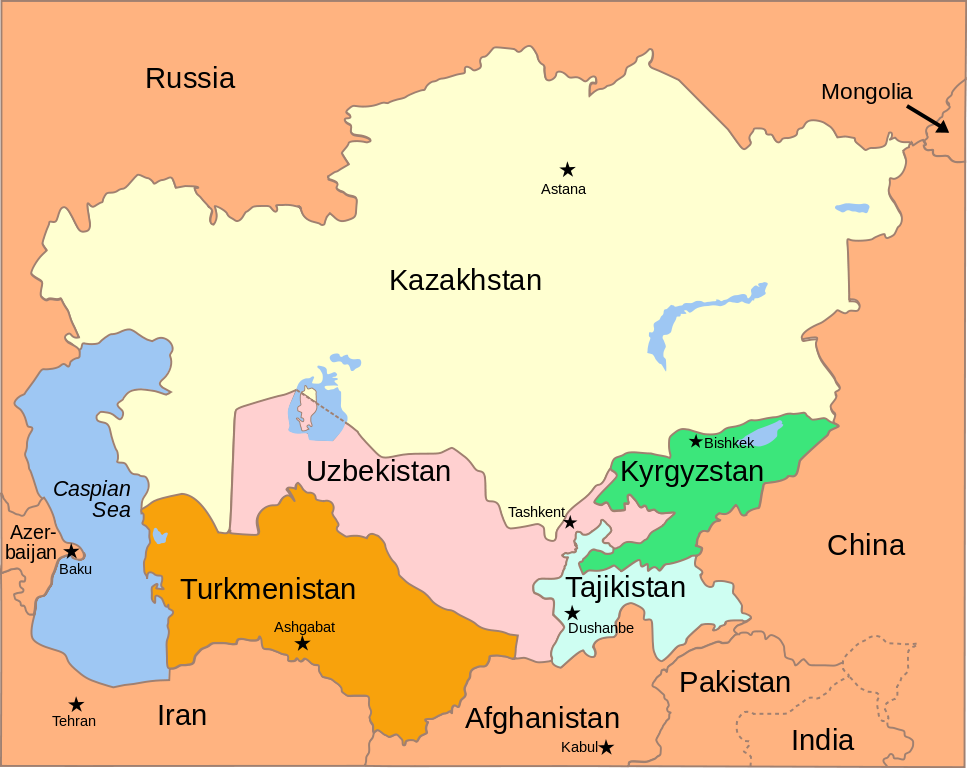 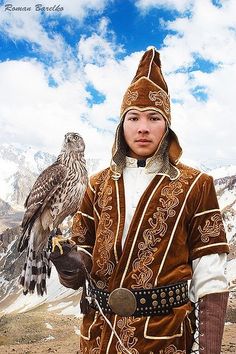 - Земљорадња уз наводњавање (памук, свилена буба), сточарство номадско – каракул овце, јакови, двогрбе камиле;
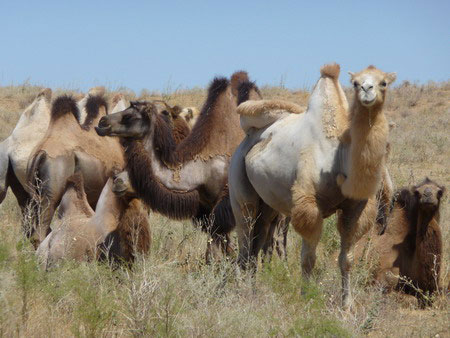 Камени угаљ (Караганда), олово, хром, уран;
- Занатство, текстилна индустрија;
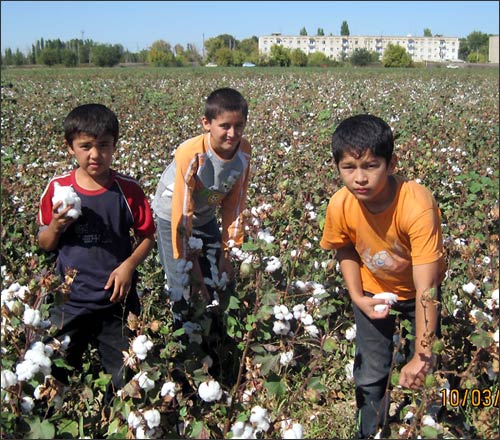 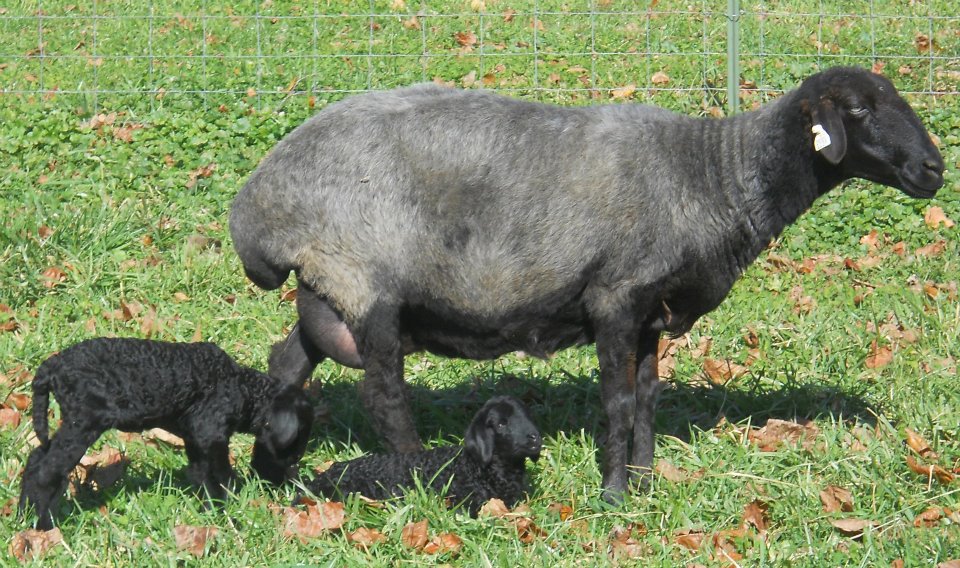 Х В А Л А 
Н А
П А Ж Њ И


Аутор Гордана Васић

Уљма, октобар 2017. године